人教版九年级下册  第二十章
20.3  电磁铁 电磁继电器
课程导入
课程讲授
本课小结
习题练习
课程导入
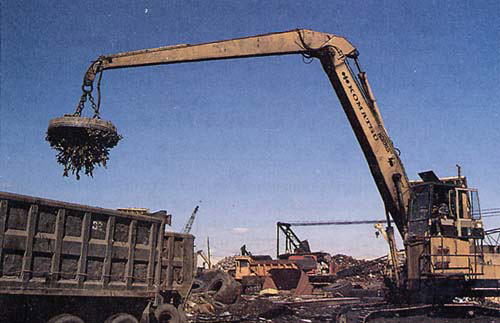 电磁起重机能轻松把废铁吸起和放下利用了什么工作原理？
线圈
铁棒
课程讲授
初步认识
电磁铁
定义：插入铁芯的螺线管（线圈）称为电磁铁。
I
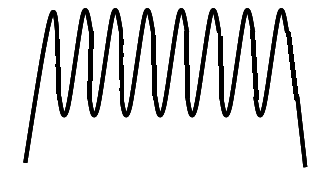 课程讲授
初步认识
电磁铁
原理：电流的磁效应
电磁铁通电后，铁芯在螺线管的磁场中被磁化，产生了与原螺线管磁场方向一致的磁场，两磁场叠加，使电磁铁的磁性大大增强。
磁化
I
特点：有电流通过时有磁性，没有电流时失去磁性。
课程讲授
初步认识
电磁铁
实际生活中，根据工作性质的不同，需要的电磁铁的磁性强弱也不同，那么电磁铁的磁性强弱与哪些因素有关呢？
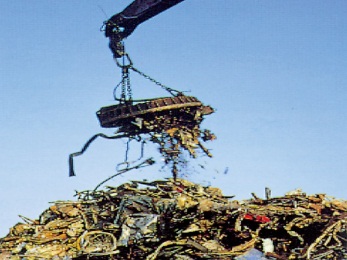 电磁起重机
课程讲授
新课推进
电磁铁的磁性
实验探究：电磁铁的磁性强弱与哪些因素有关
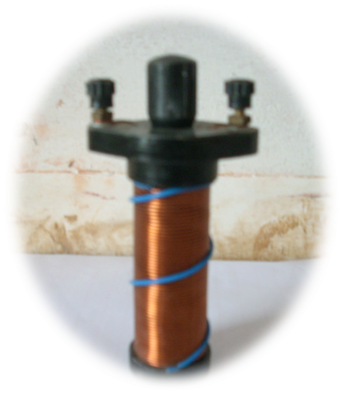 应用电流磁效应，应该与电流大小有关。
线圈是主要部件，应该与线圈的形状、匝数有关。
猜想
电流的大小
线圈的匝数
形状
课程讲授
新课推进
电磁铁的磁性
实验探究：电磁铁的磁性强弱与哪些因素有关
课程讲授
新课推进
电磁铁的磁性
实验探究：电磁铁的磁性强弱与哪些因素有关
实验方法：
控制变量法
转换法：根据吸引大头针、铁钉等的多少来判断螺线管的磁性强弱。
课程讲授
新课推进
电磁铁的磁性
实验探究：电磁铁的磁性强弱与哪些因素有关
结论1：
　　匝数一定时，通入的电流越大，电磁铁的磁性越强。
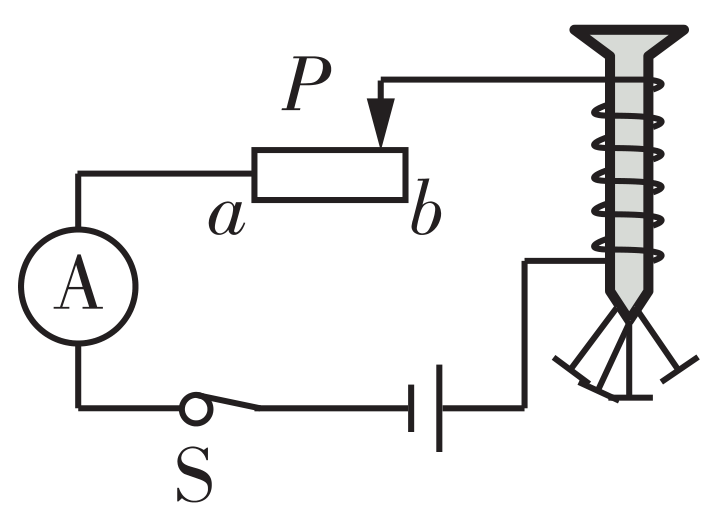 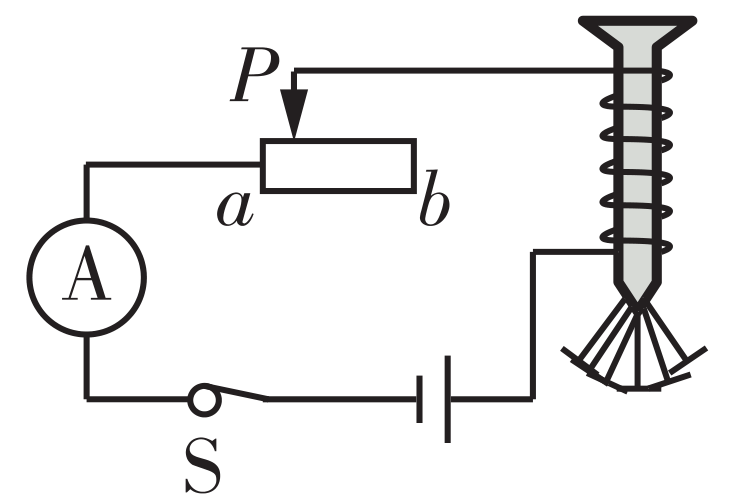 课程讲授
新课推进
电磁铁的磁性
实验探究：电磁铁的磁性强弱与哪些因素有关
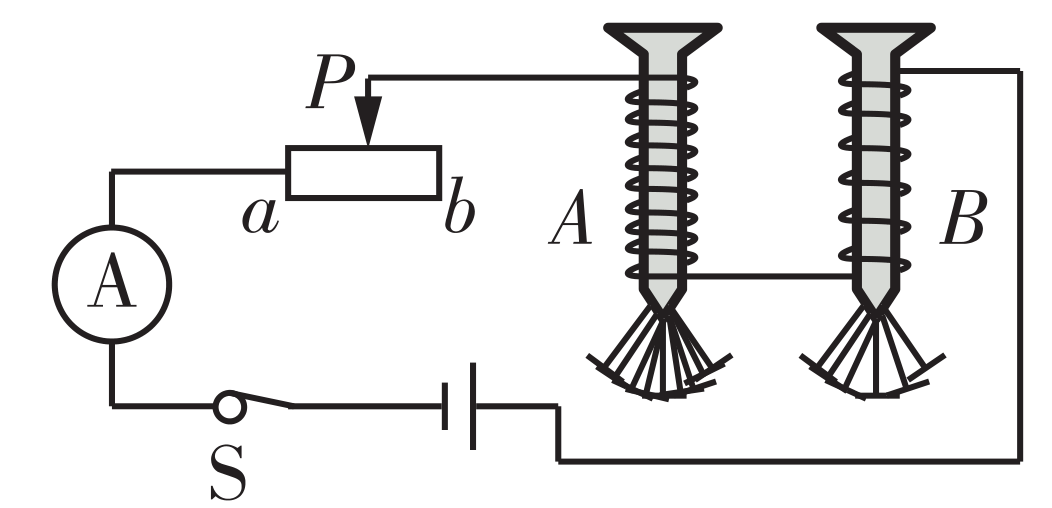 结论2：
　　电流一定时，外形相同的螺线管匝数越多，电磁铁的磁性越强。
课程讲授
新课推进
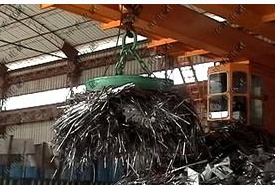 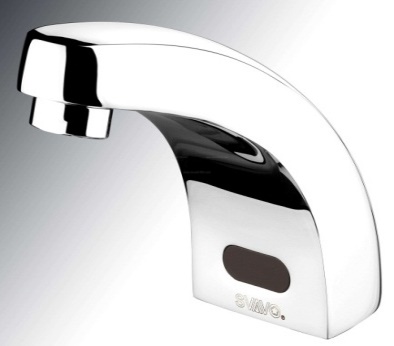 电磁铁的磁性
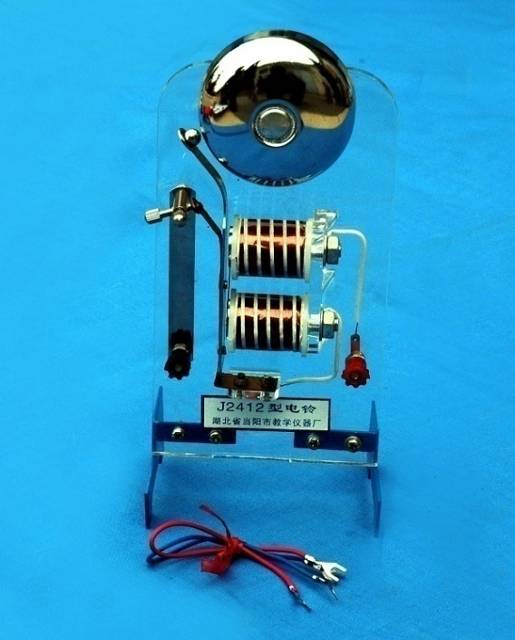 常见的电磁铁
电磁起重机
电铃
感应式冲水器阀门
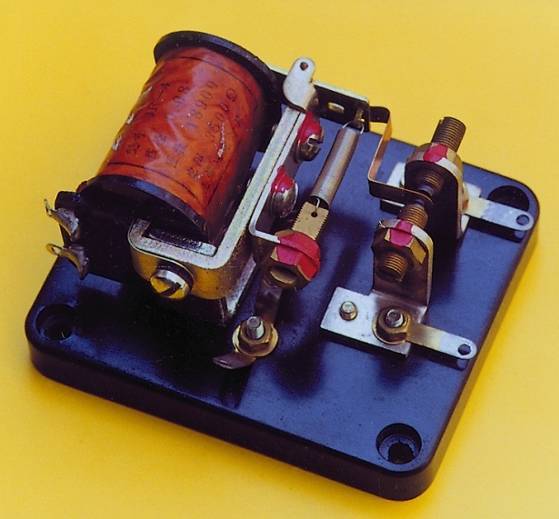 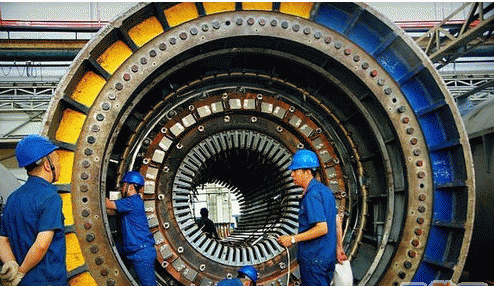 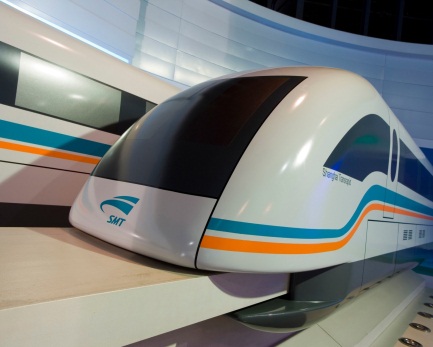 电磁继电器
磁悬浮列车
巨型发电机组
课程讲授
新课推进
电磁继电器
在生活中，我们经常看到一些大型机器在工作（如大型吊车），而它们的电流可达几十安、上百安，直接控制或操作是很危险的，那怎么才能控制这些强大的电流？
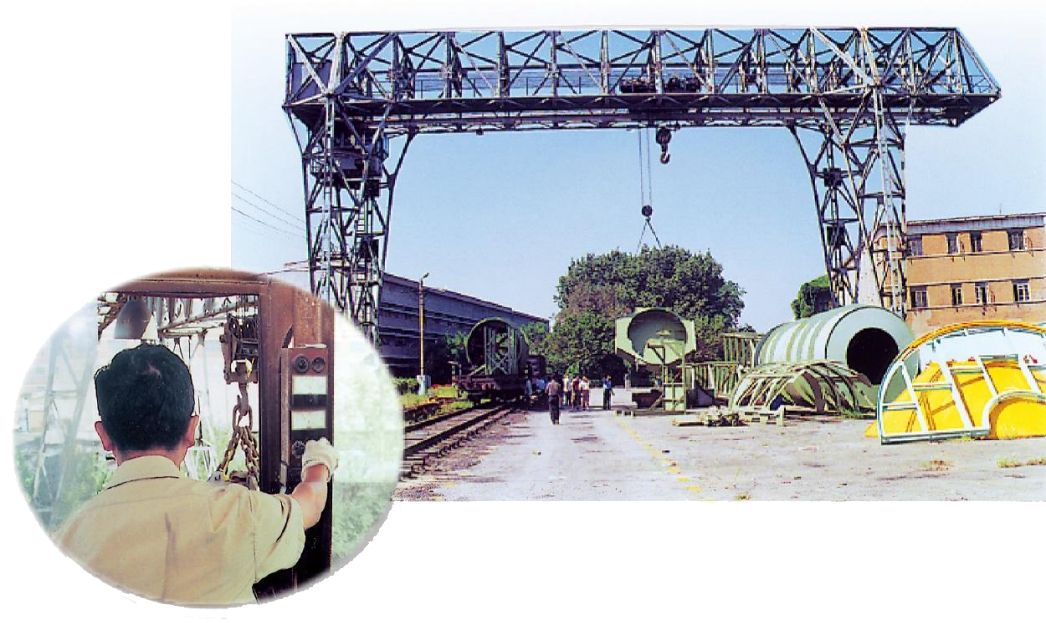 工人师傅按下继电器的开关，通过继电器来控制电源的接通和断开。
课程讲授
新课推进
电磁继电器
定义：
电磁继电器就是利用电磁铁来控制工作电路的一种开关。
构造
带动动触点上下运动
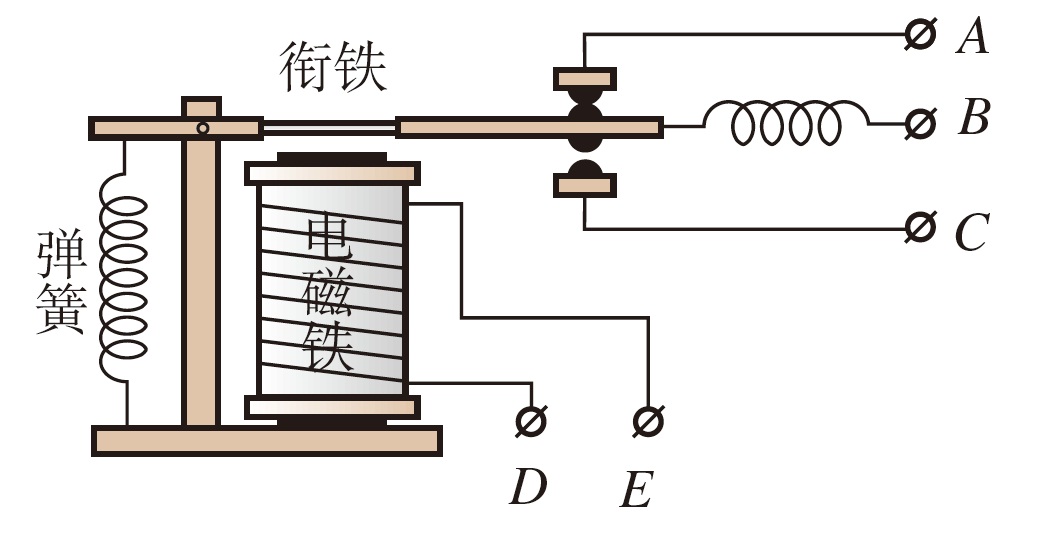 触点
带动衔铁弹离电磁铁
相当于被控制电路的开关
产生磁性，吸下衔铁
课程讲授
新课推进
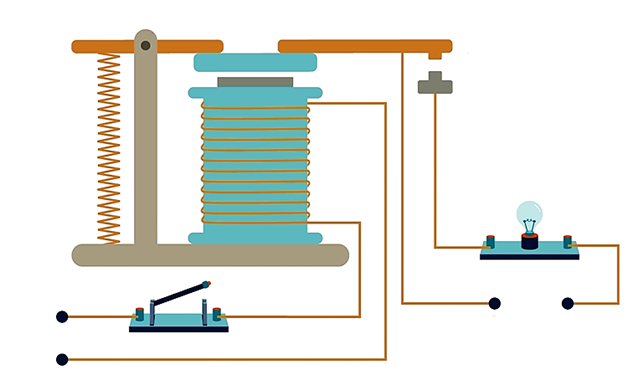 衔铁
电磁继电器
动触点
工作原理
静触点
弹簧
利用低电压、弱电流的通断，来间接控制高电压、强电流电路通断的开关。实现远距离控制（远离高压，远离有害环境），实现自动控制。
电磁铁
控制电路
工作电路
课程讲授
小结
构造
线圈+铁芯
电磁铁
磁性强弱
电流大小、线圈匝数
电磁继电器
构造、工作原理及应用
习题练习
1.如图所示的电磁铁，要想磁性最强，正确的方法是（　   ）
D
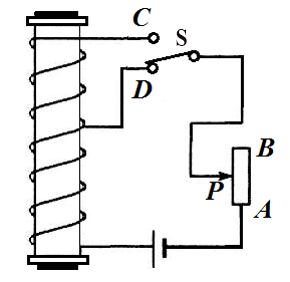 A． S接D，P滑至B端
B． S接D，P滑至A端
C． S接C，P滑至B端
D． S接C，P滑至A端
习题练习
2.关于电磁继电器的衔铁的选用，下列说法中正确的是  (       )
A.应选用软铁材料
B.应选用钢棒
C.以上两种材料都可以使用
D.以上两种材料都不行
A